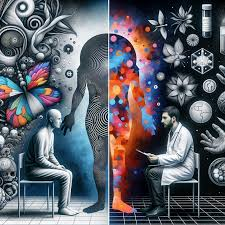 THE EXPERIENCE   IN TREATMENT OF PSYCHOSIS
Dr. Maria Cesarano 
Dr. Marina Rega
Dr. Carmina Russo
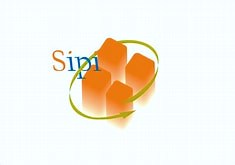 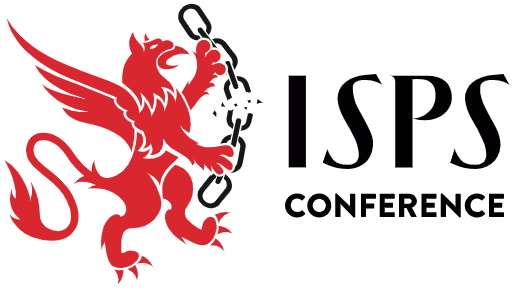 WARNING
This presentation contains videos showing real patients 
We have permission to use the material only for scientific purposes  
Audio or video recording is not allowed 
As for the recording by the ISPS, its dissemination on  the Internet or in non-scientific contexts is strictly prohibited
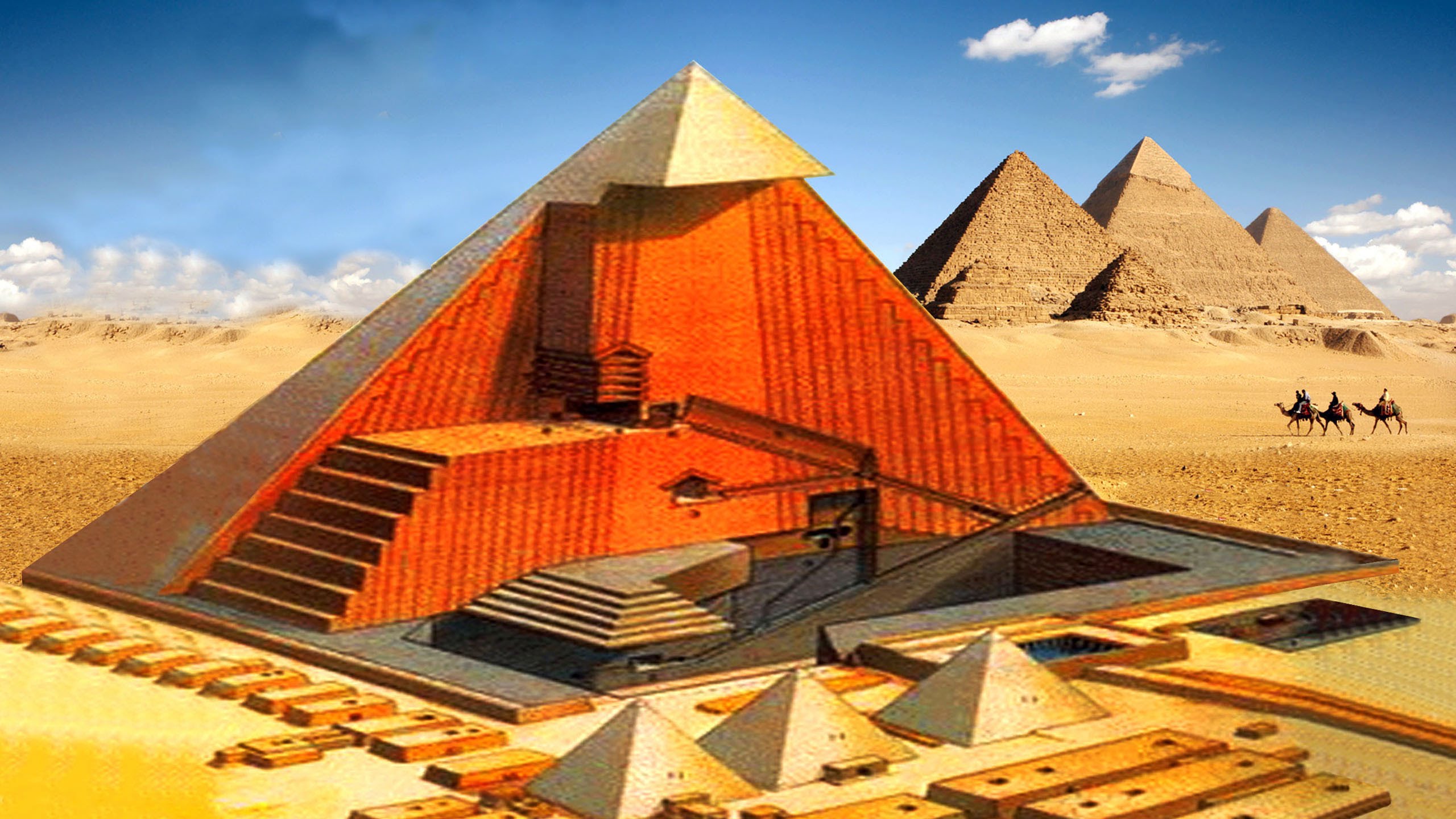 1.THEORETICAL PREMISES  
 
1.1  PSYCHOSIS AND ITS TREATMENT 
 
1.2  THE DOMINANT MODELS

1.3 THE TWO VERSIONS OF THE BIO-PSYCHO-SOCIAL MODEL
	1.3.1 EPISTEMOLOGICAL DIFFERENCES 
	1.3.2 ANTHROPOLOGICAL DIFFERENCES 
                 		1.3.2.1 view of the healthy human being
	1.3.3 PSYCHOPATHOLOGICAL DIFFERENCES 
                 			1.3.3.1 The eclectic model
                  			1.3.3.2 The structural model

1.4 THE RESULTING REHABILITATION MODELS  
		»Safe Failing Model» «Restructuring Model»


                                                    2.THREE PSYCHOTIC PATIENTS  
                     PSYCHOSIS TREATMENT EXPERIENCE WITHIN  THE TWO MODELS

2.1 ANAMNESIS AND CLINICAL DECRIPTION 
  	2.1.1 THE CAUSES OF THE VICIOUS CYCLE OF PSYCHOSIS
             	2.1.1.1 DIAGNOSTIC METHODS
             	2.1.1.2 TREATMENT
 
2.2 INTERRUPTING THE VICIOUS CYCLE: RESTRUCTURING MODEL
           2.2.1 DIAGNOSIS AND 
            2.2.2 TREATMENT
Questa foto di Autore sconosciuto è concesso in licenza da CC BY-NC
1 THEORETICAL PREMISES
1.1 PSYCHOSIS AND ITS TREATMENT
“EACH WORD CHANGES ITS MEANING ACCORDING TO THE CONTEXT (MODEL, LANGUAGE) 
IN WHICH IT OCCURS” 

								G. Ariano
THE UNDERSTANDABILITY OF THE PSYCHOTIC PATIENT
1.1.1 THE DOMINANT MODELS
BIOLOGICAL MODEL
BIO-PSYCHO-SOCIAL MODEL
PSYCHOSIS IS A BRAIN DYSFUNCTION
 
(BRAIN AS A BIOLOGICAL ORGANISM)

 AFFECTING THE PSYCHOLOGICAL LEVEL
PSYCHOSIS ARISES FROM THE NEFARIOUS INFLUENCE OF THREE FACTORS:

 BIOLOGICAL, PSYCHOLOGICAL AND SOCIAL.
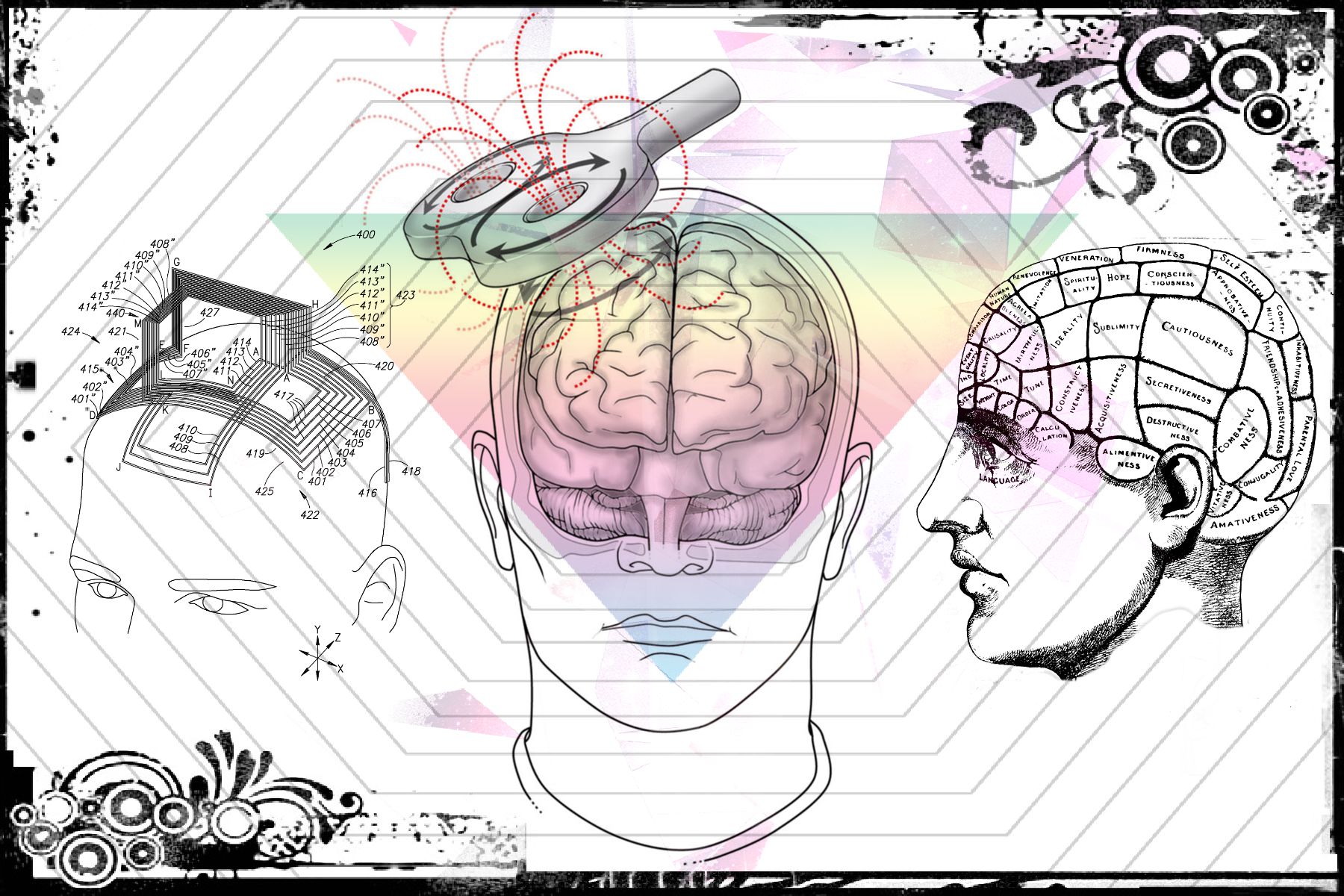 1.3
THE TWO VERSIONS 
OF THE BIO-PSYCHO-SOCIAL MODEL
STRUCTURAL MODEL
ECLECTIC MODEL
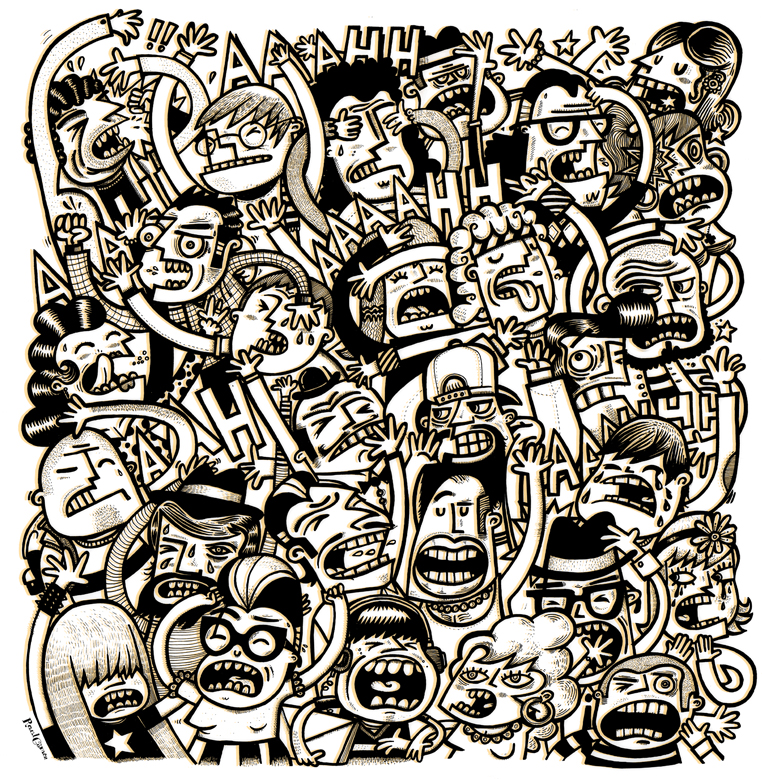 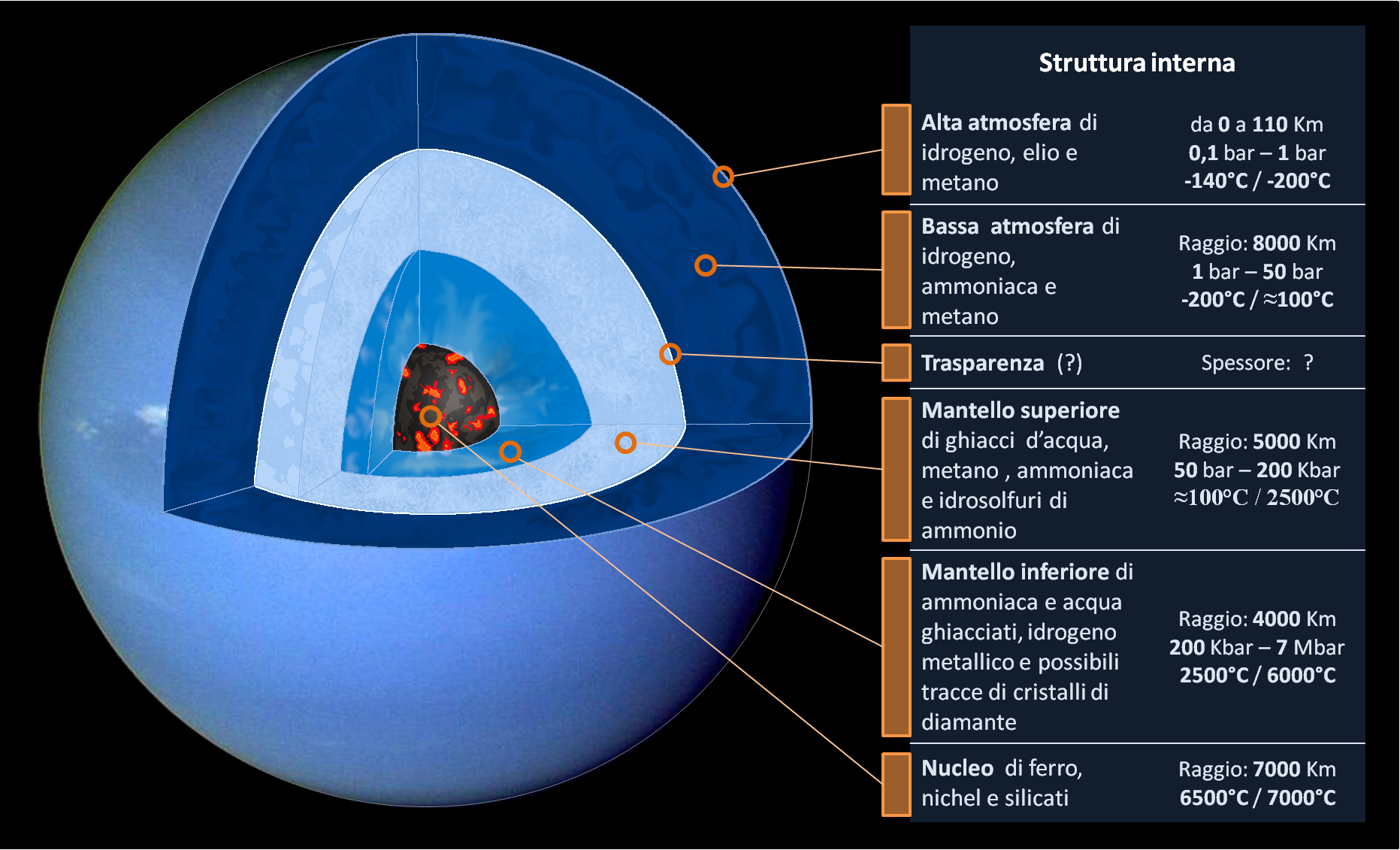 Questa foto di Autore sconosciuto è concesso in licenza da CC BY
Questa foto di Autore sconosciuto è concesso in licenza da CC BY-SA
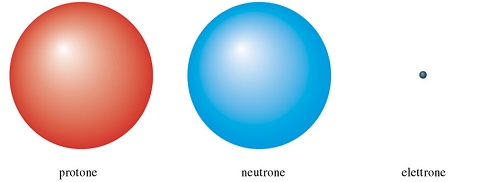 ECLECTIC MODEL
Reality exists and is made of Atoms
EPISTEMOLOGICAL CONSIDERATIONS
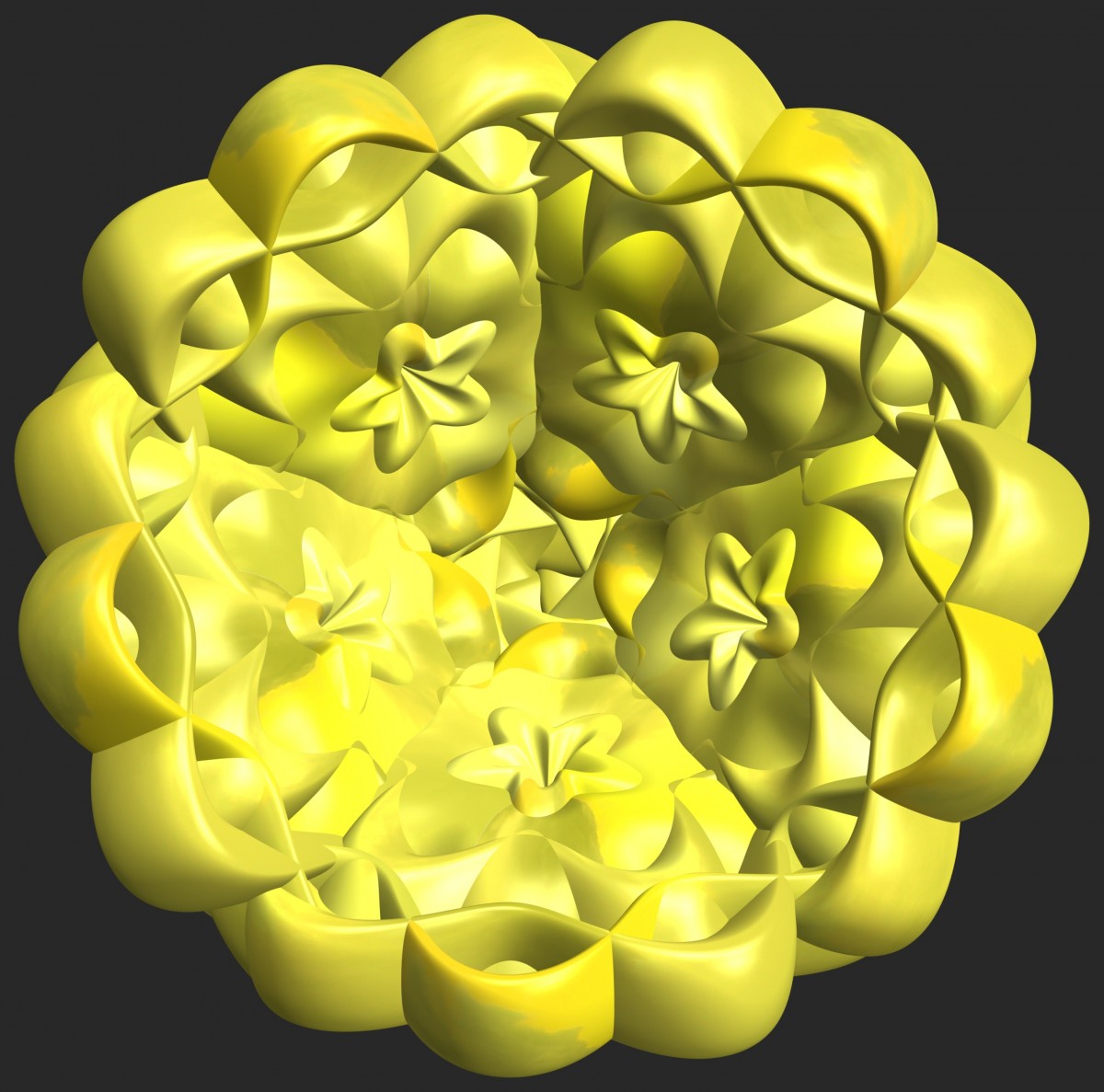 STRUCTURAL MODEL


EPISTEMOLOGICAL 
CONSIDERATIONS
Reality exists and is made of  Structures
1.3.1 Epistemological differences
ECLECTIC MODEL
STRUCTURAL MODEL
ATOMISM (=ALL ELEMENTS ARE IDENTICAL)

THE NOTION OF LOGICAL LEVELS IS REJECTED

DIFFERENCES ARE QUANTITATIVE
INCLUDES THE NOTION OF LOGICAL LEVELS

DIFFERENCES ARE QUANTITATIVE AND QUALITATIVE 

CONCEPT OF INTEGRATED PYRAMIDAL STRUCTURE (THE UPPER LEVEL INCLUDES THE LOWER ONE. THE LOWER LEVEL IS NECESSARY BUT DOES NOT CONTAIN THE UPPER ONE).
1.3.2 ANTHROPOLOGICAL DIFFERENCES 
THE RESULTING ANTHROPOLOGICAL MODELS
BIO-PSYCHO-SOCIAL STRUCTURAL MODEL
BIO-PSYCHO-SOCIAL ECLECTIC MODEL
1.3.2.1 CONSEQUENCES IN ANTHROPOLOGY: 
VIEW OF THE HEALTHY HUMAN BEING
ECLECTIC MODEL (medical)
STRUCTURAL MODEL
( I.S.M.)
LANGUAGE
FUNCTION
STRUCTURED TOTALITY MADE UP OF ELEMENTS LINKED BY RULES (SYNTAX) WITH A MEANING (SEMANTICS)
FUNCTION EXISTS IF REFERRED TO A STRUCTURE
HUMAN BEING
HUMAN BEING
BIOLOGICAL LEVEL
PSYCHOLOGICAL LEVEL
BIOLOGICAL
LEVEL
PSYCHOLOGICAL LEVEL
1.1.1.1.3 PSYCHOPATHOLOGICAL DIFFERENCES 
 CONSEQUENCES IN PSYCHOPATHOLOGY
VIEW OF THE ILL HUMAN BEING
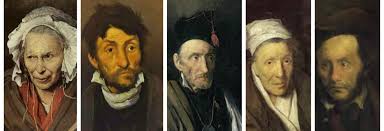 1.3.3.1
ECLECTIC MODEL  (MEDICAL)
ORIGIN OF SYMPTOMS ACCORDING TO THE ECLECTIC MODEL(medical-psychiatric)
AFFECTIVE AND 
MOOD FUNCTION
COGNITIVE FUNCTION
PSYCHOMOTOR 
FUNCTION
SYMPTOMS
DISORDER
1.3.3.2 

 INTEGRATED
 STRUCTURAL
MODEL 
(I.S.M.)
ORIGIN OF  SYMPTOMS ACCORDING TO THE STRUCTURAL MODEL (I.S.M.)
INTEGRATED STRUCTURAL MODEL 
(I.S.M.)
PURPOSE OF SYMPTOMS
REGAIN STABILITY
1.4  THE RESULTING REHABILITATION MODELS
ECLECTIC MODEL (medical)
»SAFE FAILING MODEL»
INTEGRATED MODEL       
(I.S.M.)
«RESTRUCTURING MODEL»
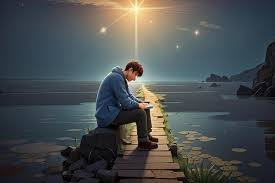 2.THREE PSYCOTIC PATIENSa common fate or the opportunity to change fate
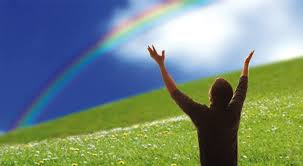 TREATMENT EXPERIENCE WITHIN THE TWO MODELS
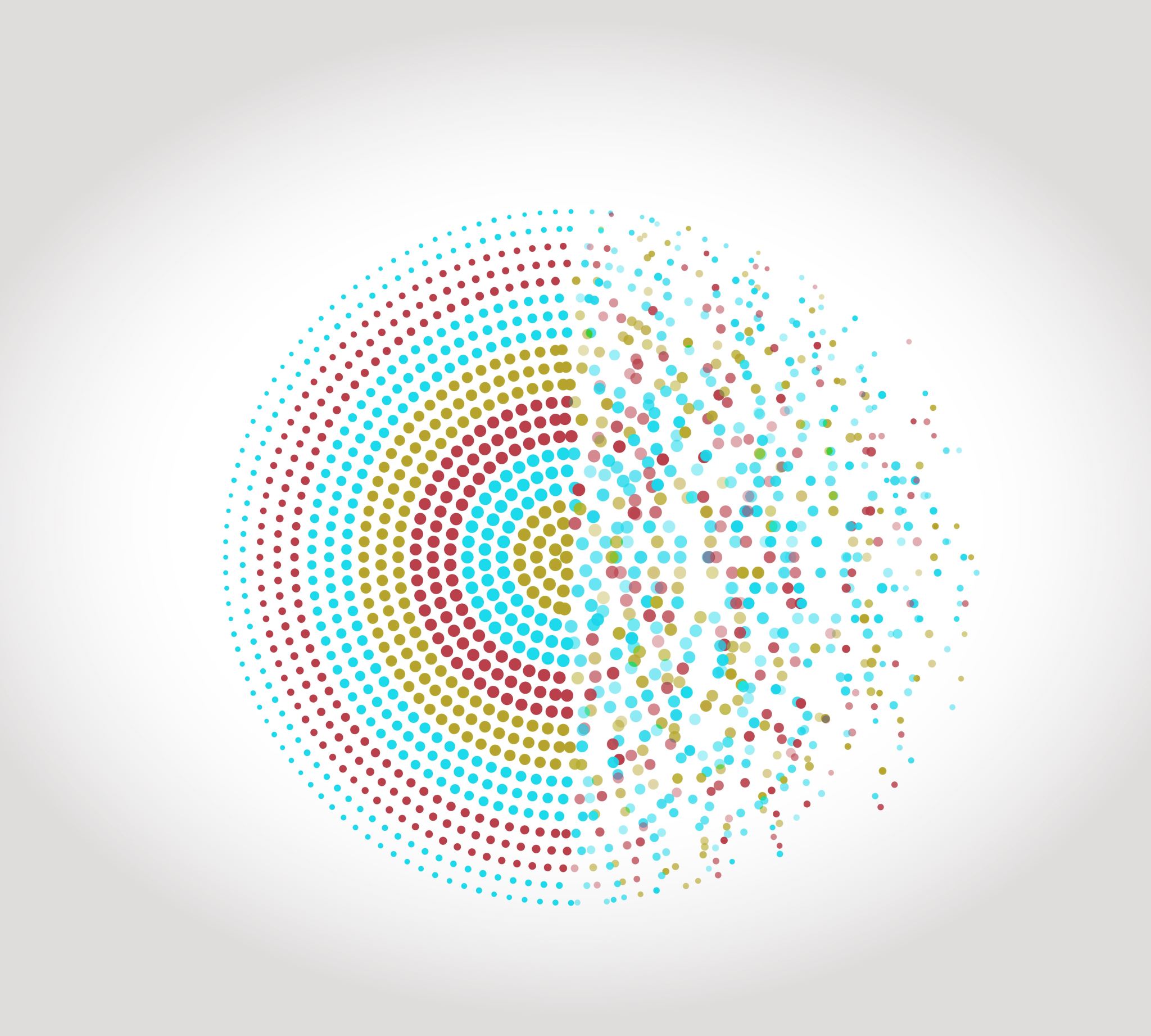 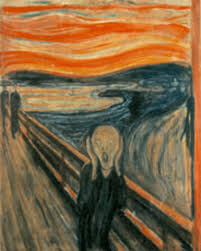 2.1 ANAMNESIS AND CLINICAL DESCRIPTION OF THE THREE PATIENTS
Presentation of the patients’ common history during the rehabilitation pathway called
 «safe failing»
PATHOLOGICAL ANAMNESIS
PATIENT 1
MATTEO
ONSET 2011:  DIAGNOSIS: MISSING
At the age of 21
 
AGITATION 
HASHISH, MARIJUANA AND ALCOHOL-INDUCED EUPHORIA
DELUSION OF PERSECUTION AND OMNIPOTENCE 

THERAPY:  VALPROIC ACID 1200mg , RISPERIDONE 2mg, DIAZEPAM 10mg, RISPERIDONE 37.5mg  

 HOSPITALISATION AT PSYCHIATRIC DIAGNOSIS AND TREATMENT SERVICE
PT1
DIAGNOSIS
SYMPTOMS
THERAPY
Thought disturbance 
Auditory hallucinations, panic attacks, substance use

Thought disturbances 
Auditory disperceptions 
Panic attacks
Social withdrawal 
Hyperphagia

PERSECUTORY DELUSION 


PERSECUTORY DELUSION 
PSYCHOMOTOR AGITATION
HYPERPHAGIA
PANIC ATTACKS


PSYCHOMOTOR AGITATION 
AGGRESSION
SOCIAL WITHDRAWAL
VALPROIC ACID 500mg
ARIPIPRAZOLE 30mg
LORAZEPAM 2.5mg

ARIPIPRAZOLE 30mg
VALPROIC ACID 1000mg
LORAZEPAM 2.5mg



ARIPIPRAZOLE 30 MG


VALPROIC ACID 1000mg
ARIPIPRAZOLE 30mg
LORAZEPAM 2.5mg
LATER REPLACEMENT OF ARIPIPRAZOLE WITH QUETIAPINE 
ADDITION AND THEN DISCONTINUATION OF ESCITALOPRAM

ESK proposal
And CLOZAPINE
April, 2012: PSYCHOSIS  NOT OTHERWISE SPECIFIED



From May 2013 to May 2014: PSYCHOSIS NOT OTHERWISE SPECIFIED


FROM 2014 TO 2017: PSYCHOSIS  NOT OTHERWISE SPECIFIED

FROM 2017 TO 2019: PSYCHOSIS NOT OTHERWISE SPECIFIED



2019-2022 : CHRONIC TREATMENT-RESISTANT PSYCHOSIS
TO SUM UP
PT 1
DIAGNOSES
THERAPIES
-RISPERIDONE
-VALPROIC ACID
-DIAZEPAM
-ARIPIPRAZOLE
-ESCITALOPRAM
-PALIPERIDONE
-QUETIAPINE
-HALOPERIDOL
-OLANZAPINE
-LAMOTRIGINE
-CLOZAPINE
-Psychosis NOS- Substance-induced psychosis-Chronic treatment-resistant psychosis
PATIENT 2
LUISA
ONSET 1996   DIAGNOSIS: MISSING

AT THE AGE OF 18 

           
Symptoms: generalised fear
                  psychomotor agitation 

                                   
                                                    PHARMACOTHERAPY:
                    HALOPERIDOL AND FLUOXETINE
Until 2001 compensation (precarious) with mild anxiety. 

In 2001 interruption of the pharmacotherapy. Regression crisis with hospitalisation at Psychiatric Diagnosis and Treatment Service. 

From 2004 to 2007 drug-treated anxiety.

In 2008 first work experience. Anxiety and fear. 2008 prima esperienza lavorativa. Ansia e paura.
PT 2
DIAGNOSIS
SYMPTOMS
THERAPY
SELF-HARMING IDEATION 
MOOD DEFLECTION
 SOCIAL WITHDRAWAL 
LOSS OF APPETITE 

THOUGHT ACCELERATION
DISPHORIC MOOD
PSYCHOMOTOR AGITATION
LOGORRHEA
INSOMNIA


 DELIRIOUS IDEATION 
 DISPERCEPTIONS
 DISPHORIA
 LOGORRHEA

.  INTERPRETATIVE IDEATION
NON-ACCEPTANCE OF THE DISORDER 
DISPHORIA
RESTLESSNESS

DISTRESS
INCREASED ANXIETY
PANIC ATTACKS WITH SOMATISATION 
ISOLATION
APPETITE LOSS
APRIL, 2014 : BIPOLAR DISORDER,
DEPRESSIVE PHASE

MAY, 2014: BIPOLAR DISORDER, 
MILD MANIC EPISODE 


MAY, 2016: BIPOLAR DISORDER, 
MANIC PHASE WITH PSYCHOTIC SYMPTOMS  


APRIL, 2017: SCHIZOAFFECTIVE
DELIRIOUS EPISODE



AUGUST, 2017: ANXIOUS-DEPRESSIVE STATE 
IN SCHIZOAFFECTIVE DISORDER
VALPROIC ACID 1000mg 
HALOPERIDOL 10 DROPS 3 TIMES DAILY
DELORAZEPAM TABLETS 2mg 
ARIPIPRAZOLE 10mg 

VALPROIC ACID 1000mg
HALOPERIDOL 10 DROPS
DELORAZEPAM TABLETS 2mg
ARIPIPRAZOLE 400mg 1 VIAL ONCE MONTHLY

VALPROIC ACID 1200mg 
RISPERIDONE 2mg 
DIAZEPAM 10 DROPS AFTER 10 DAYS
RISPERIDONE 37,5mg EVERY 14 DAYS

VALPROIC ACID TABLETS 500mg TWO TIMES DAILY
DELORAZEPAM TABLETS 2mg
ARIPIPRAZOLE 400mg 1 VIAL ONCE MONTHLY

VALPROIC ACID TABLETS 500mg TWO TIMES DAILY
ARIPIPRAZOLE 400mg 1 VIAL ONCE MONTHLY
PATIENT 2
LUISA
TO SUM UP
DIAGNOSES
THERAPIES
FLUEXETINE
VALPROIC ACID
HALOPERIDOL 
DELORAZEPAM 
ARIPIPRAZOLE
MONTHLY 
RISPERIDONE
DIAZEPAM
BIPOLAR DISORDER,
DEPRESSIVE PHASE

BIPOLAR DISORDER, 
MILD MANIC EPISODE 

BIPOLAR DISORDER, 
MANIC PHASE WITH PSYCHOTIC SYMPTOMS  

SCHIZOAFFECTIVE 
DELIRIOUS EPISODE

ANXIOUS-DEPRESSIVE STATE IN SCHIZOAFFECTIVE DISORDER
PATIENT 3
LIA
ONSET 2017  DIAGNOSIS: MISSING
15 YEARS OLD



SYMPTOMS: RESTRICTED FOOD INTAKE LEADING TO SUBSTANTIAL WEIGHT LOSS (33kg)

THERAPY: MANDATORY MEDICAL TREATMENT REQUESTED BY FAMILY MEMBERS
AT THE AGE OF 12: BEGINNING OF RESTRICTED FOOD INTAKE AND SOCIAL INTERACTION DIFFICULTIES
PT 3
THERAPY
DIAGNOSIS
SYMPTOMS
DELORAZEPAM
OLANZAPINE 5 MG
ESCITALOPRAM 10 MG
DURING INPATIENT TREATMENT FOR EATING DISORDERS 

CLOMIPRAMINE 25  AND 75 MG
FLUVOXAMINE 100 MG
DELORAZEPAM 
OLANZAPINE

Admission to ED and discharge with the following prescription: 
QUIETAPINE 50 MG 
FLUVOXAMINE 50 MG 
During check-up therapy is improved with the addition of Vortioxetine 5 mg (refused by the patient) 

Diazepam


Aripripazole 10mg
Delorazepam 2mg 
Oxcarbazepine 300mg
Aripripazole 400mg 1 Fial once monthly
Weight loss (31kg)
Fear of losing control

Weight loss
Social withdrawal
School dropout
Suicide attempt with drug abuse 
Self-harm

Sexual promoscuity
Weight gain
Self-harm
Suicide attempt with drug abuse 

Restricted food intake 
Compulsive sport consumption
Panic attacks
Suicidial thoughts and plans

Suicide attempt with drug abuse
March, 2019: hospitalisation until August for nutrition and eating disorders
 

2020: hospitalisation for nutrition and eating disorders



2021: psychiatric disorder not otherwise specified


Anxiety disorder (admission to ED)  

OCTOBER, 2021 – Hospitalisation at Psychiatric Diagnosis and Treatment Service 
Borderline personality disorder with eating disorders and atypical depression
TO SUM UP
PT 3
DIAGNOSES
THERAPIES
Borderline personality disorder with eating disorders and atypical depression
-DELORAZEPAM
-OLANZAPINE
-ESCITALOPRAM
-CLOMIPRAMINE 
-FLUVOXAMINE 
-QUETIAPINE
-OXCARBAZEPINE
-ARIPRIPAZOLE MONTHLY
COMMON FATE
LUISA
    
24 YEARS OF MENTAL DISORDER
MATTEO
      
10 YEARS OF MENTAL DISORDER
LIA
      
7 YEARS OF MENTAL DISORDER
INITIAL DIAGNOSIS WITH MINOR SEVERITY INDEX
REDUCED OR DISCONTINUED PHARMACOTHERAPY UPON SYMPTOM REDUCTION 
RELAPSE 
AGGRAVATION
CHRONICISATION
THE VICIOUS CYCLE OF CHRONICISATION
2.1.1
CAUSES
OF THE VICIOUS CYCLE
DIAGNOSTIC MODELS
TYPES OF TREATMENT
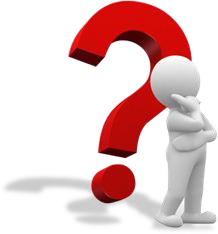 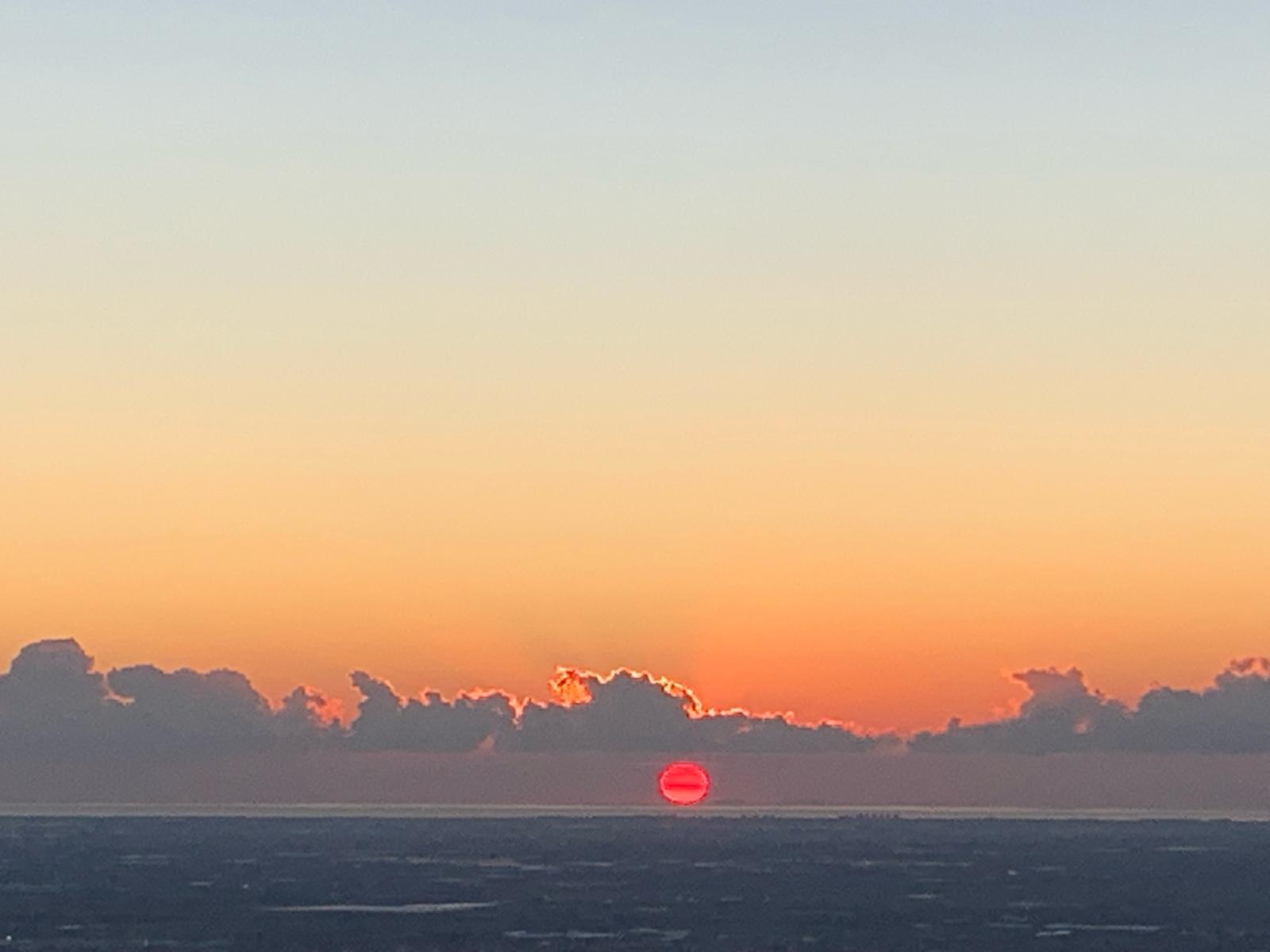 2.1.1.1 DIAGNOSTIC      		MODELS
CATEGORIAL DIAGNOSTIC SYSTEM
Functions
Subfunctions
Symptoms
On the same logical level
DIAGNOSTIC MANUALSCATEGORIAL/DIMENSIONAL APPROACH
DIAGNOSTIC MANUALSCOMMON FEATURES
ALL SYMPTOMS ARE IDENTICAL
THEY ARE ANALYSED IN TERMS OF PRESENCE AND ABSENCE
NO IMPORTANCE IS PLACED ON FUNCTIONS IN THE DIAGNOSTIC PROCESS
THE INTEGRATION OF FUNCTIONS PLAYS NO ROLE IN THE FORMULATION OF THE DIAGNOSIS
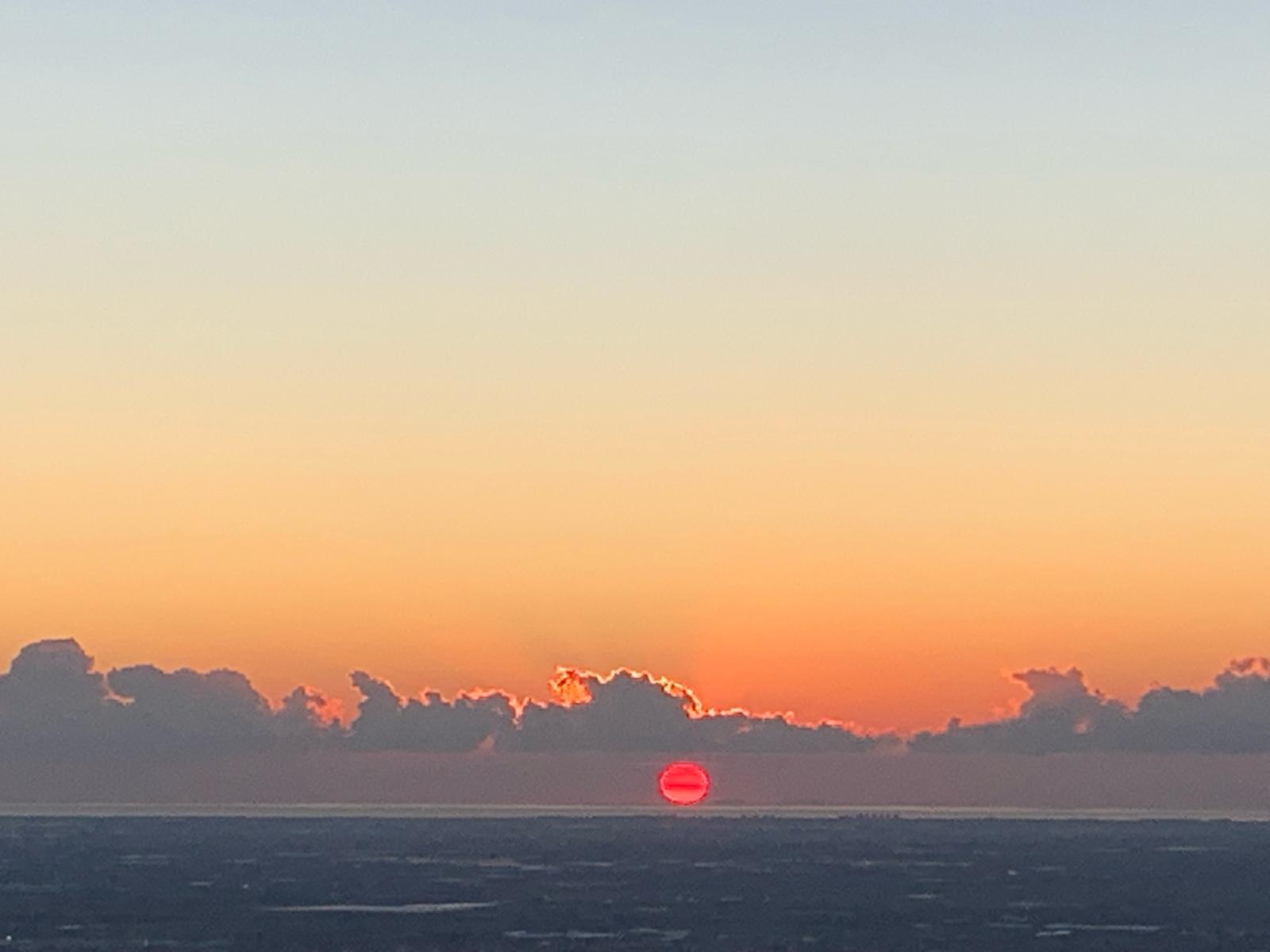 2.1.1.2 TREATMENT
ECLETTISM = SUPPORT
SAFE FAILING MODEL
Pharmacotherapy
Sociotherapy
Psycho terapy
Reduction of symptoms and capabilities
Possible adaptation of reduced 
capacities to problematic 
social context
Support for reduction abilities
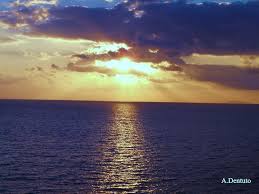 NEW HORIZONS IN PSYCHOSIS TREATMENT
2.2
FROM THE ECLECTIC VIEW TO THE STRUTUCTURAL VIEW:

Restructuring Model
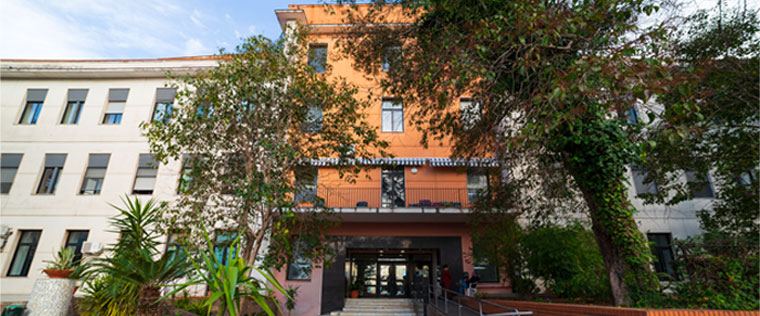 2.2.1 Diagnosis according to the  Integrated Struttural Model (I.S.M.):the actualisation of the Restructuring Model
43
INTEGRATED
 STRUCTURAL
MODEL
(I.S.M.) 

Cornerstone:
EPISTEMOLOGY
STRUCTURAL CONSTRUCTIVIST EVOLUTIONIST EMERGENTIST,
INTERSUBJECTIVE
INTEGRATED STRUCTURAL MODEL  Cornerstone: anthropology, psychopatohlogy, treatment
POSTULATES
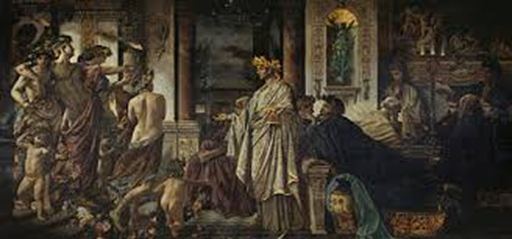 LANGUAGE
INTEGRATION
DISSOCIATION
TREATMENT
LANGUAGE
Elements (syllables, words, sentences)

that coherently combined with each other (syntax)

acquire a meaning that can be conveyed verbally or non-verbally
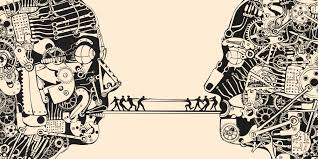 POSTULATES
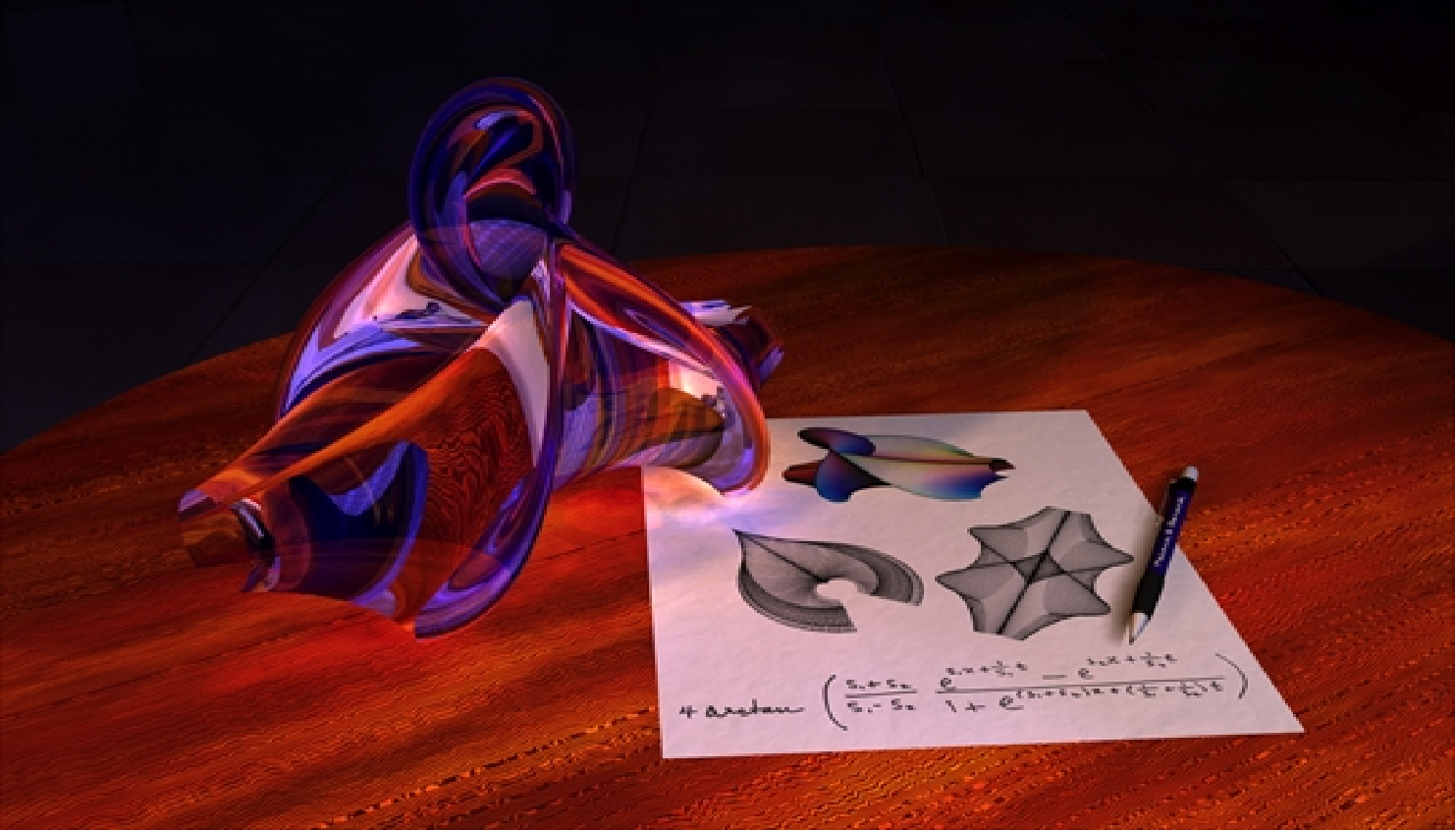 AUTOMATIC RULES CONCERNING WHAT AN INDIVIDUAL, A FAMILY, A CULTURE REGARD AS GOOD OR BAD, RIGHT OR WRONG THAT REMAIN UNCHANGED UNTIL THEY ARE MODIFIED THROUGH A FULLY ENGAGED PROCESS OF REFLECTION
INTEGRATION
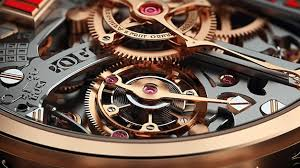 Connection among coherent elements
DISSOCIATION
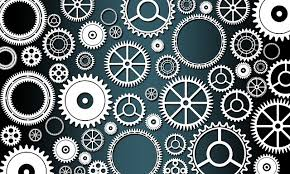 break in the connection caused by incoherence among elements
TREATMENT
Construction of the coherence necessary for the integration
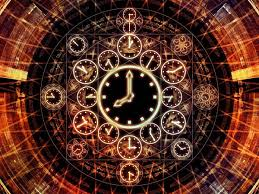 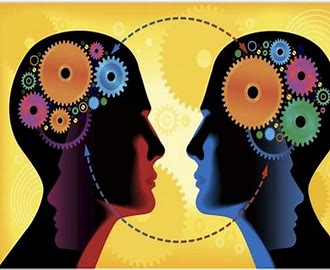 THE 4 LANGUAGES OF EXISTENCE FORM THE INDIVIDUAL
Giving a name, 
calling into existence 
with a personal meaning
Make a personal judgement
Any denotation is a connotation and vice versa = 
COESSENTIALITY
What can be perceived as a need expressed through
Motor Scheme
DENOTE
What the individual considers as
Dangerous:   
- to avoid (Fear)
- to destroy (Anger)
Good:
- to be approached (Joy)
- sad to have lost (Sadness)
CONNOTE
BODY LANGUAGE
Languages of existence
Bd
(body)
THE PRIMARY ELEMENTSthat construct bodily concepts/needs
What can be perceived or expressed as Emotion:
fear, anger
joy, sadness
DENOTE
What the individual considers as 
Dangerous:   
- To avoid (Fear)
- To destroy (Anger)
Good:
- To be approached (Joy)
- Sad to have lost (Sadness)
CONNOTE
EMOTIVE LANGUAGE
Languages of existence
E
(emotions)
FANTASY/IMAGINARY LANGUAGE
Languages of existence
What can be stated subjectively
IMAGINATION, DREAMS, ANALOGICAL THINKING
What is considered to be right/wrong 
CONNOTE
What is subjectively perceived to exist  
DENOTE
FA
(Fantasy/
Imaginary)
RATIONAL LANGUAGE
Languages of existence
What can be said objectively RATIONAL THINKING
What can be right/wrong 
VERBAL CONNOTATION
What is perceived to exist 
VERBAL DENOTATION
RA
(Rational)
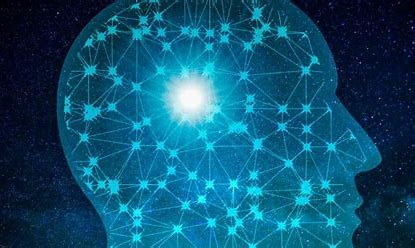 THE INDIVIDUAL
SUBJECTIVE GRAMMAR
Each of the 4 languages (grammars)
is integrated with the others 
in order to build a 
more complex 
subjective grammar
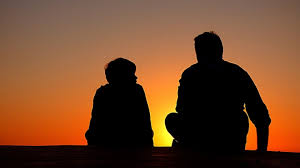 Il 
Higher logical level is the level of existential positions.
 
It allows us to describe the different ways in which the individual relates to others:


Child: indicates the position in which the individual pursues the fulfillment of his/her own needs 

Parent: refers to the ability to encourage growth in the people you care about

Adult: encompasses the capacity to relate to others by giving equal dignity to oneself and to others; to act upon one’s own needs and respect for the outside world accordingly. 


The healthy individual is capable of adjusting these positions to the stages of the life cycle and the relationships he/she builds up.
BO
RA
E
FA
EACH LANGUAGE CAN BE:

CONSCIOUS (REFLECTIVE)      O    UNCONSCIOUS (SPONTANEOUS)
}
BODY LANGUAGE
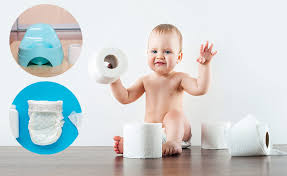 EXAMPLE: TRANSITION FROM SPONTANEUS  TO REFLECTIVE URINATION AND AGAIN TO A SPONTANEOUS  HIGHER LOGICAL LEVEL
ANTHROPOLOGY OF THE INTEGRATED STRUCTURAL MODEL
ACCORDING TO THE  INTEGRETED STRUCTURAL MODEL  (I.S.M.) 
 an individual is 
LANGUAGE

that gives and receives meaning
TOTALITA’
ANELLI DELLA CATENA DELLA VITA
SS SR EN IOcont.
Intersoggettività
Simbolico Spontaneo/Riflesso
Evidenza naturale
BO
RA
FA
E
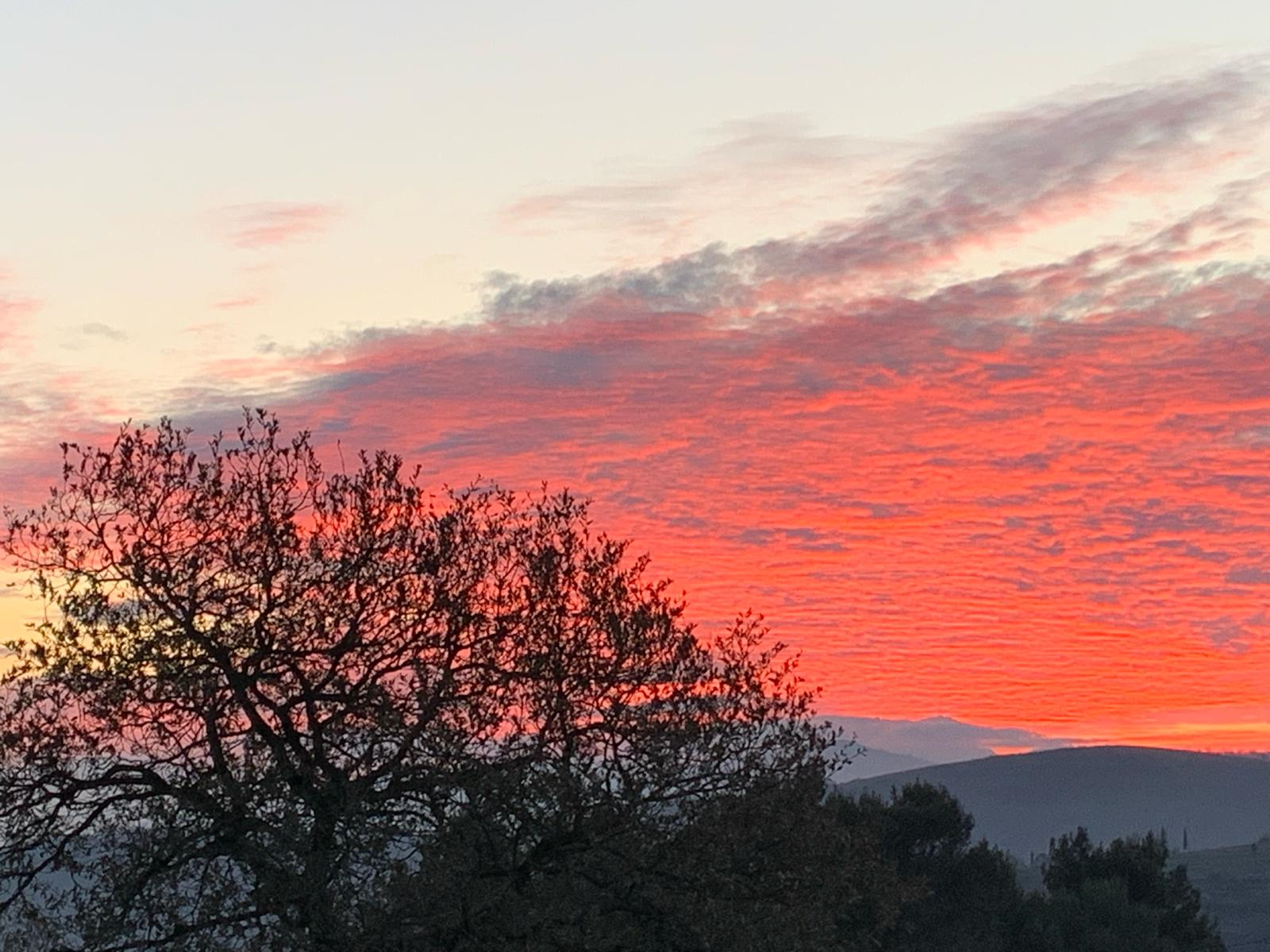 2.2.2  THE TREATMENT
Integration  within community treatment settings            						THE CARING STAFF
Restructuring Rehabilitation
CONGRUENCE
EMPATHY
Setting integration
I Setting
TEAM SUPERVISION
Psychotherapy
GENERAL MONITORING
Sociotherapy
Pharmacotherapy
RESTRUCTURING REHABILITATION
INTEGRATION OF THE INTERVENTIONS
Environment that encourages/stabilises
awareness of strengths/weaknesses
Awareness of inappropriate subjective 
view-points

Decision to change them
Pain reduction to foster disorder awareness and improve decision-making skills
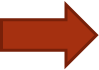 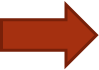 LOGICAL LEVELS INVOLVED
RS: REFLECTIVE SELF
SS: SPONTANEOUS SELF
STEPS IN THE RESTRUCTURING MODEL THERAPEUTIC PROCESS
1
DISORDER AWARENESS IN THE PATIENT



AWARENESS WITHIN THE FAMILY GROUP OF THE PATIENT’S DISORDER


DISORDER AWARENESS
AMONG FAMILY MEMBERS
PATIENT ENGAGEMENT AND AWARENESS OF THE PATIENT’S DISORDER (INDIVIDUAL-FAMILY)
DECISION TO ACCEPT TREATMENT
STEPS IN THE RESTRUCTURING MODEL THERAPEUTIC PROCESS
2
AWARENESS OF THE POSTULATES UNDERLYING THE RELATIONAL STYLES THAT ENSURE THE STABILITY OF THE PATIENT AND FAMILY (E.G. IDENTIFIED PATIENT OR SCAPEGOAT), 
THE ABILITY TO BE ASSERTIVE,

THE CAPACITY FOR CLOSENESS AND 

THE INTEGRATION AMONG THEM
DECISION TO MODIFY THEM
STEPS IN THE RESTRUCTURING MODEL THERAPEUTIC PROCESS
3
PREMATURE TREATMENT TERMINATION
DIFFERENTIATION AMONG PATIENT’S JUDGEMENTS (=INDIVIDUAL-FAMILY)
DECISIONS:

The individual and the family group make the same decision

The individual and the family group make different decisions
TREATMENT CONTINUATION
THE INDIVIDUAL AND FAMILY MEMBERS GO THEIR SEPARATE WAYS
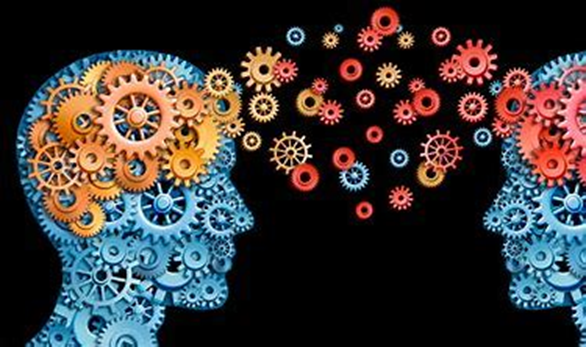 DECISION 
= 
MAJORITY RULE
PUBLIC MENTAL HEALTHCARE SERVICES
MATTEO’S THERAPEUTIC PATHWAY 
From February 2022 ( still ongoing)
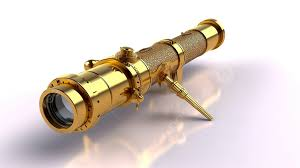 Phases of  Matteo’s therapy
Disorder awareness in the patient

Disorder awareness among family members  

Harmonizations of awarenesses in the patient, family and caring community
Matteo’s treatment
COMMON GOALS IN ALL SETTINGS
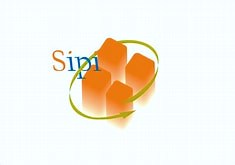 Supervisione  Matteo Family psychotherapy
February 22
Family psychotherapy - February, 2022

PATIENT’S DISORDER AWARENESS IN THE PATIENT AND FAMILY MEMBERS
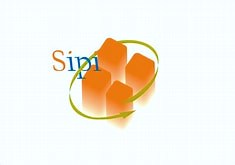 Matteo’s exercises 1
March 2022
BODYWORK
1) Squat
2) Hand pushing against the wall
Individual psychotherapy  - April 7th 2022

  DISORDER AWARENESS IN THE PATIENT 
TRANSITION FROM SYMPTOM TO RELATIONSHIPS (=PROBLEM)
Family psychotherapy – June 2022
PATIENT’S DISORDER AWARENESS IN THE PATIENT AND AMONG FAMILY MEMBERS
Individual psychotherapy  - September 22nd 2022
  DISORDER AWARENESS IN THE PATIENT 
TRANSITION FROM SYMPTOM TO RELATIONSHIPS
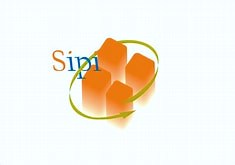 Individual psychotherapy  September 26th 2022
  DISORDER AWARENESS IN THE PATIENT 
TRANSITION FROM SYMPTOM TO RELATIONSHIPS
1) LYING DOWN
2) ABDOMINAL BREATHING
February 2023
BODY WORK
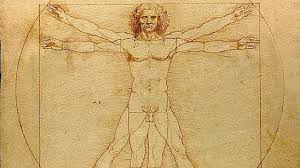 GOALS OF THE LABORATORIES
DECISION 
= 
MAJORITY RULE
PUBLIC MENTAL HEALTHCARE SERVICES
self-awareness and modification of one's view of oneself, the other and the world= awareness of being ill, decision to accept treatment and choice of the type of treatment (pharmacotherapy/psychotherapy/sociotherapy).
Goals of the restructuring rehabilitation achieved by Matteo

after 1 year
elimination of inpatient treatment (compulsory/voluntary).
elimination/reduction of symptomatology and pharmacotherapy
Transition to outpatient psychotherapy
Work and emotional independence.
THE CASE OF LUISA 


     september 2017
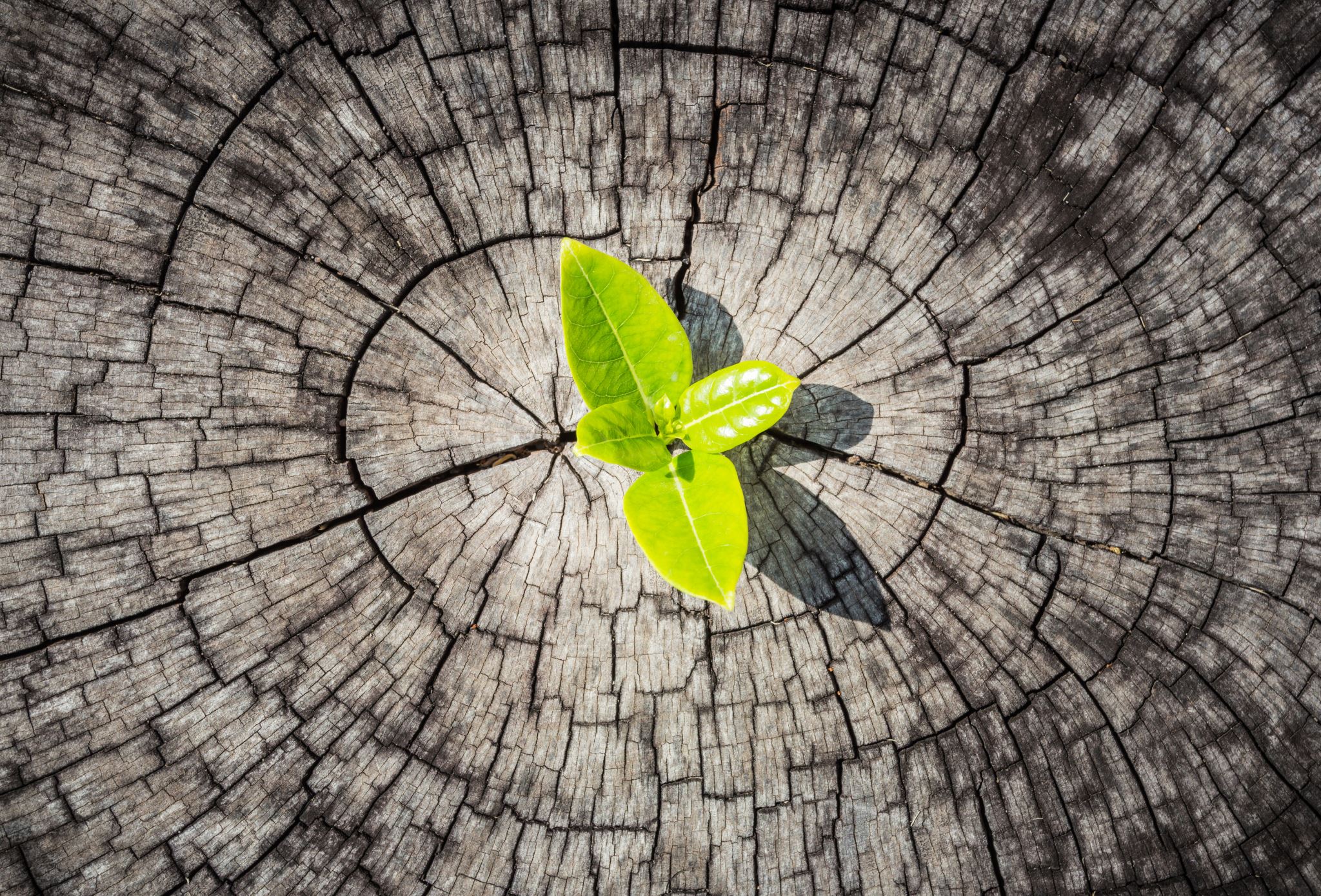 PATIENT ENGAGEMENT
WHAT IS IMPORTANT TO THE PATIENT? FIGURE OUT LIMITATIONS AND INSTILL HOPE OF OVERCOMING THEM
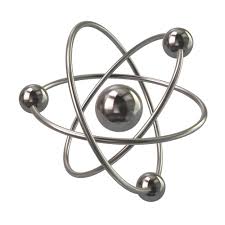 INDIVIDUAL PSYCHOTHERAPY
Luisa is a child to take care of and  to reassure
She needs a point of reference(parent)
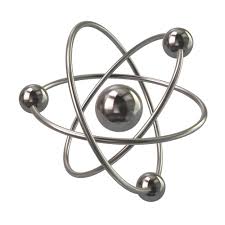 FAMILY
PSYCHOTHERAPY
Awareness within the family group of the patient’s disorder
Awareness of the family’s illness
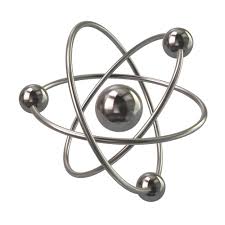 GROUP
PSYCHOTHERAPY
Awareness of the relational style with peers
Experiencing the possibility of changing herself
SOCIOTHERAPY
LABORATORIES OF LOGIC: MATHEMATICAL AND LITERARY
              
GOAL: BUILDING THINKING SKILLS
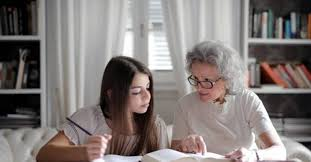 LABORATORIES OF COOPERATION AND COLLABORATION 
                    
 GOAL: CREATING THE APPROPRIATE DIFFICULTY WITH SUPPORT TO FOSTER RELATIONSHIPS AMONG PEERS OF BOTH SEXES
L
Pt 2
April 2018



Patient engagement 

Disorder awareness
Disorder awareness
Awareness of limitations

Awareness of social interaction difficulties and dysfunctional Natural Necessity Postulates (NNP): "I am a Princess". 

Emotional management, in particular ANGER AND FEAR (work on assertiveness)
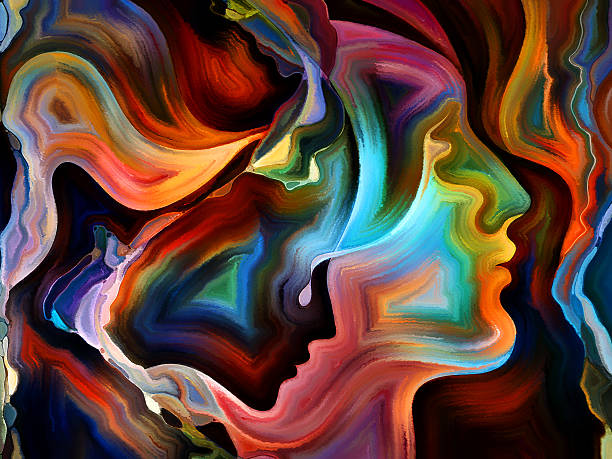 April 2018


Boosting disorder awareness through body-oriented interventation
Effects of bodywork on disorder awareness 
April 2018
Congruency
Denial: I am not mentally ill
Awareness: I have a mental disorder, I can face my disorder,  I can recover
April 2018


AWARENESS 
AND
DECISION
Faced with a choice
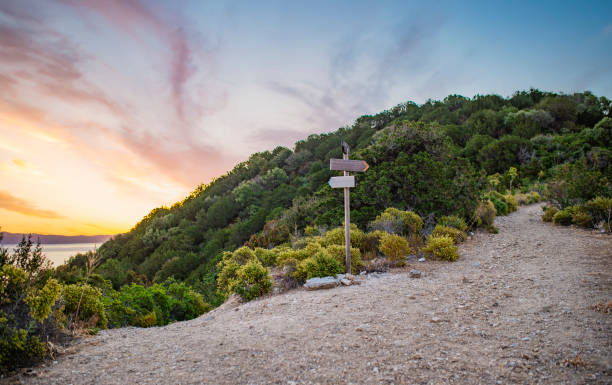 Still being an omnipotent princess
Individual with limitations who needs to stimulate her personal growth. 

Increased support
Through empathic congruence and assertiveness building support, the patient comes to the following decisions:


Growing as an autonomous and responsible person

Restructuring dysfunctional Natural Necessity Postulates (NNP)for a healthy growth
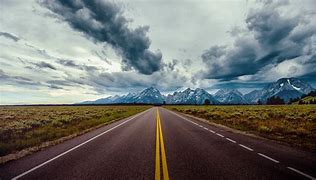 DECISIONE
June 2019



Meeting with the psychiatrist of the public mental healthcare service. 

Decision of the Local Health Authority (public mental healthcare service) to prematurely discontinue the psychorehabilitative treatment. 

Dissociation from anger and convergence of joy/fear

Letter to the Local Health Authority
Letter to the Local Health Authority
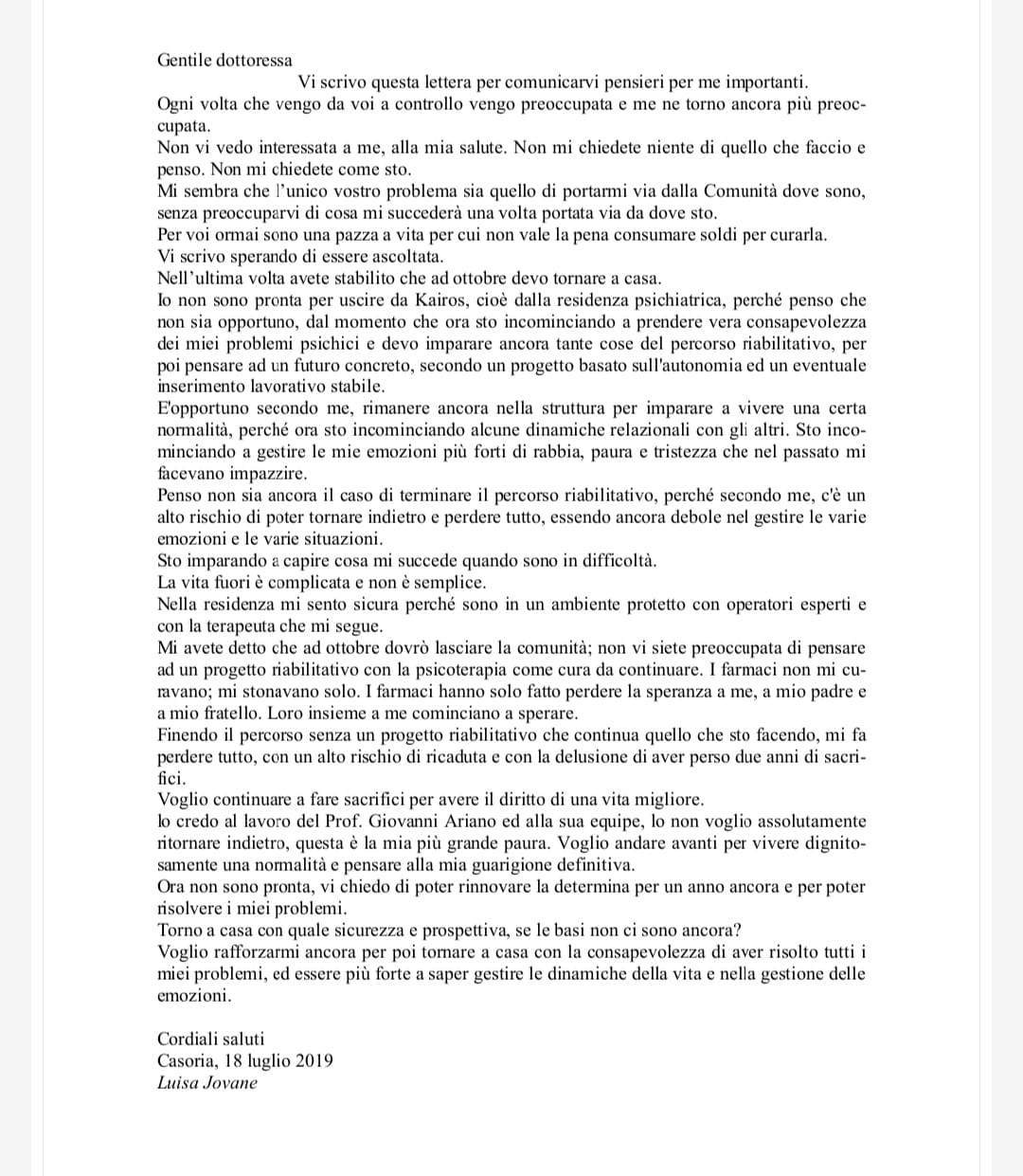 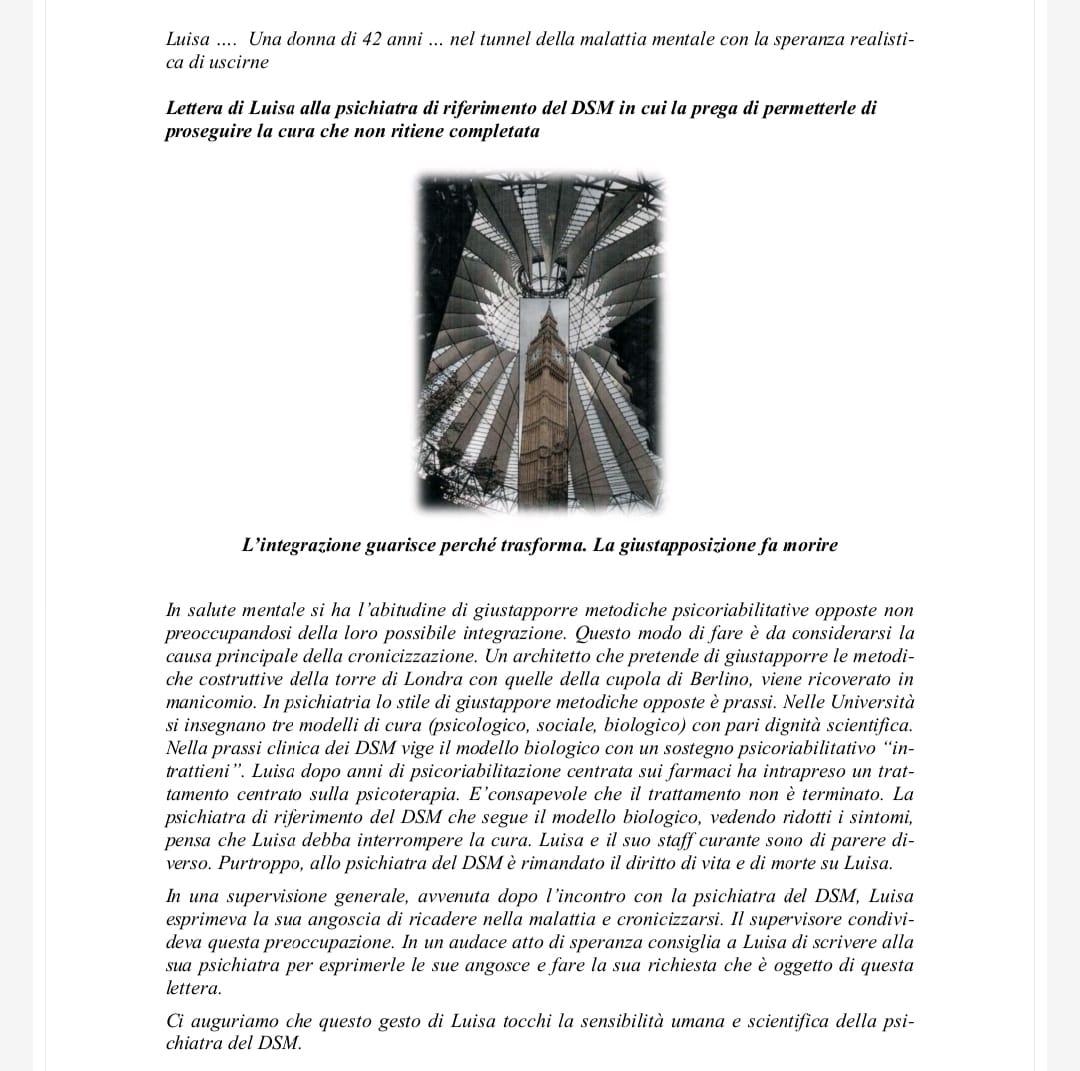 In her letter to the Local Health Authority Luisa complains about the psychiatrist’s attitude. After each check-up Luisa gets more and more worried about herself and the doctor does not seem to care much about her health, feelings and thoughts as well as the activities she engages in. According to Luisa, the doctor is convinced that she will never recover from her mental illness and it is not worth investing public funds in her treatment at the psychiatric facility. Furthermore, the doctor did not conceive a concrete rehabilitation plan to be carried out after leaving the facility. Then, Luisa stresses how paramount is to her to continue the treatment. In fact, she has been benefiting from the therapeutic pathway in terms of disorder awareness, emotional management and relational experiences and this has instilled hope in herself and family members; however, she still needs support for a complete recovery and she fears that a premature treatment termination without an alternative rehabilitation plan could lead to a total or partial loss of the progress she has made so far.
DECISION 
= 
MAJORITY RULE
CARING COMMUNITY
Decision to continue treatment against Local Health Authority’s advice (October 2019)
The patient decides to carry on with the restructuring pathway.
The Local Health Authority (public mental healthcare service) interrupts the psychorehabilitative treatment. 
The COMMUNITY continues treatment for free as long as possible
1) modification of one's view of oneself, the other and the outside world= awareness of being ill, decision to accept treatment and choice of the type of treatment (pharmacotherapy/psychotherapy).

2) elimination of inpatient treatment (mandatory/voluntary)

 3) reduction of symptomatology 
 
4) reduction of pharmacotherapy 
 (3 drops tid clotiapine)

5) In dispute with the Local Health Authority
ACHIEVED GOALS
June 2021
     Premature discharge requested by the Local Health Authority
L. is discharged in June 2021

She attends biweekly individual psychotherapy

She works as secretarial assistant 

She has an age-appropriate social life
In 2022
Interruption of family psychotherapy by choice of the brother and the father. 
Loss of integration among interventations.
The patient is not sufficiently autonomous  from family members
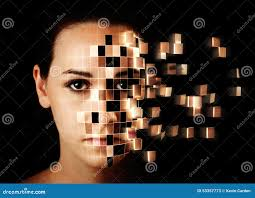 DECISION 
= 
MAJORITY RULE
CARING COMMUNITY
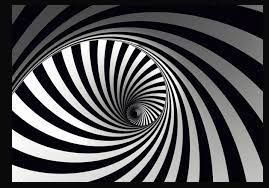 LUISA
 TODAY
BACK TO THE VICIOUS CYCLE
THE VICOUS CYCLE OF CHRONICISATION
THE CASE OF LIA 
A 21-year-old woman
PREVIOUS DiagnosES BASED ON DSM:  

Borderline Personality Disorder 
Eating disorders 
Atypical depression
Given to non-consensus, photos and videos are missing. The name is fictional
Treatment: Phase 1-2
DISORDER AWARENESS
D
E
C
I
S
I
O
N
RIGID
Oppositional homeostatic equilibrium
INTEGRATED PHARMACOTHERAPY: required modifications in accordance with the therapeutic process
Aripiprazole 20mg daily
 (EXCESSIVE COGNITIVE, AFFECTIVE, PSYCHOMOTOR FUNCTION     REDUCTION

Oxcarbazepine 450mg daily (EXCESSIVE PSYCHOMTOR FUCNTION  REDUCTION)

Delorazepam 6mg daily (EXCESSIVE AFFECTIVE FUNCTION  DISTRESS REDUCTION)

Aripiprazole monthly vial  400mg
Aloperidole 10 mg daily
 (WEAKER BUT STILL DOMINANT COGNITIVE FUNCTION  REDUCTION OF THOUGHT RIGIDITY)
Clotiapine 5 mg daily (EXCESSIVE AFFECTIVE AND PSYCHOMOTOR FUNCTIONS  REDUCTION)

Discotninuation of benzodiazepine, oxcarbazepine, aripiprazole
gradually
PHARMACOTHERAPY DURING RESTRUCTURING TREATMENT = 
 ACTION ON INTEGRATED FUNCTIONS
PHARMACOTHERAPY BEFORE RESTRUCTURING REHABILITAION =
ACTION ON FRAGMENTED FUNCTIONS
Treatment: Phase A 
DISORDER AWARENESS
D
E
C
I
S
I
O
N
AWARENESS PHASE 1-2
Lia is on the fence whether to continue or interrupt treatment
ENGAGEMENT
Figure out what is important to the patient: maintaining control (=only I exist)
INTEGRATION OF THE DECISIONS
GOAL of the first phase of the  restructuring rehabilitation:





Increased disorder awareness




DECISION
DECISION 
= 
MAJORITY RULE
PUBLIC MENTAL HEALTHCARE SERVICES
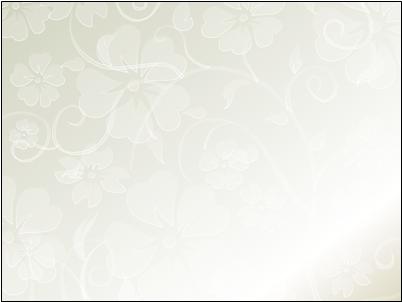 A few weeks after discharge the patient was admitted to another facility under voluntary medical treatment.
DIFFERENT FATE FOR DIFFERENT CHOICES
LUISA AND LIA
ARE BACK TO THE VICIOUS CYCLE
MATTEO
CONTINUES HIS TREATMENT
THANKS FOR YOUR ATTENTION
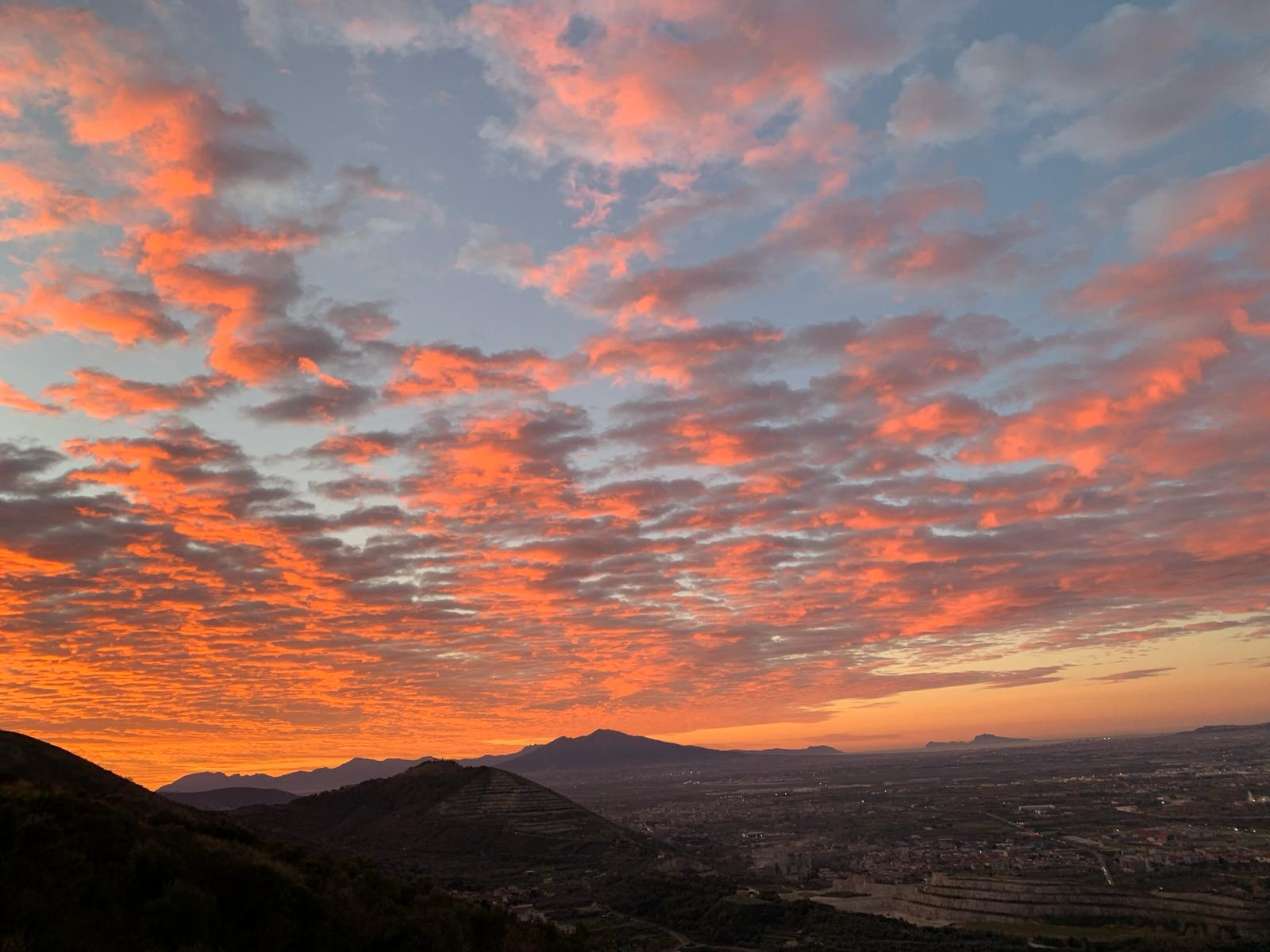